SCOTS Conference 9th / 10th May 2024
WSP UK Ltd.
1
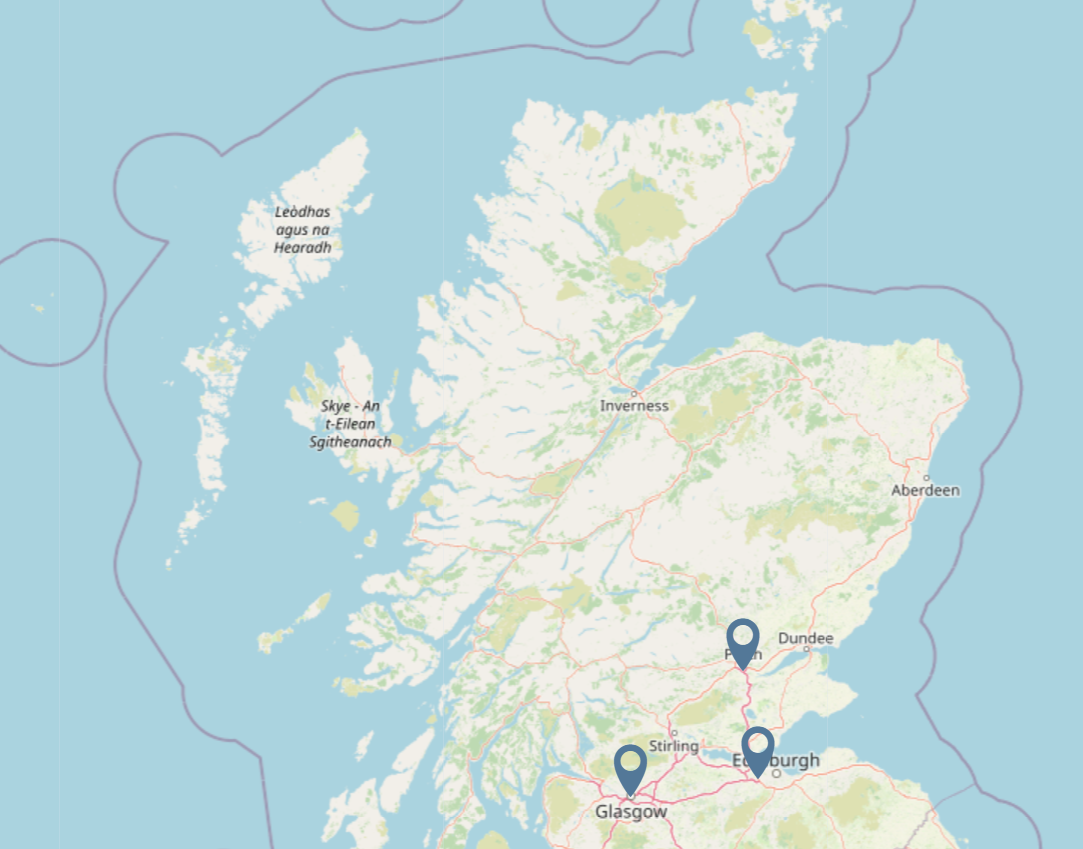 UK Office Locations
Over 9400 staff in over 30 offices including 500+ staff located in Scotland
3
Types of work we are undertaking
Bridge Inspections
PTSI Reviews
Bridge Structural Assessments
Bridge Optioneering
Bridge Design
Bridge Maintenance / Refurbishment
Asset Management Systems and Reviews
Road Improvements 
Speed Limit Reviews
Road Safety Plans
Active Travel Route Optioneering / Design
Core Path Surveys
Bus Corridor Appraisals
Parking Studies
Development Control Support
Transportation Modelling
EV Strategy & Business Cases
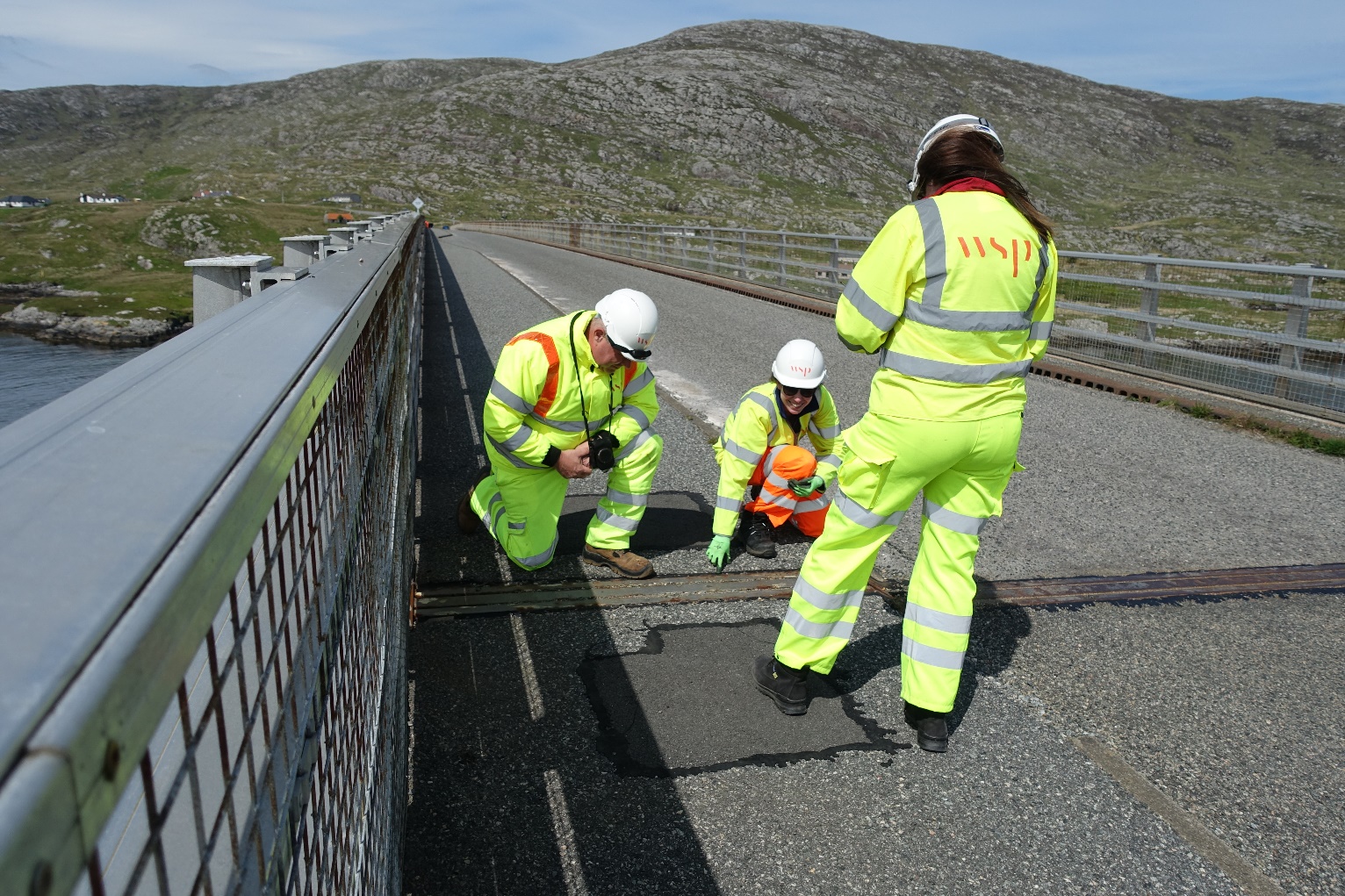 4
5
Steve Byer - Highways
Joanne Somerville - Bridges